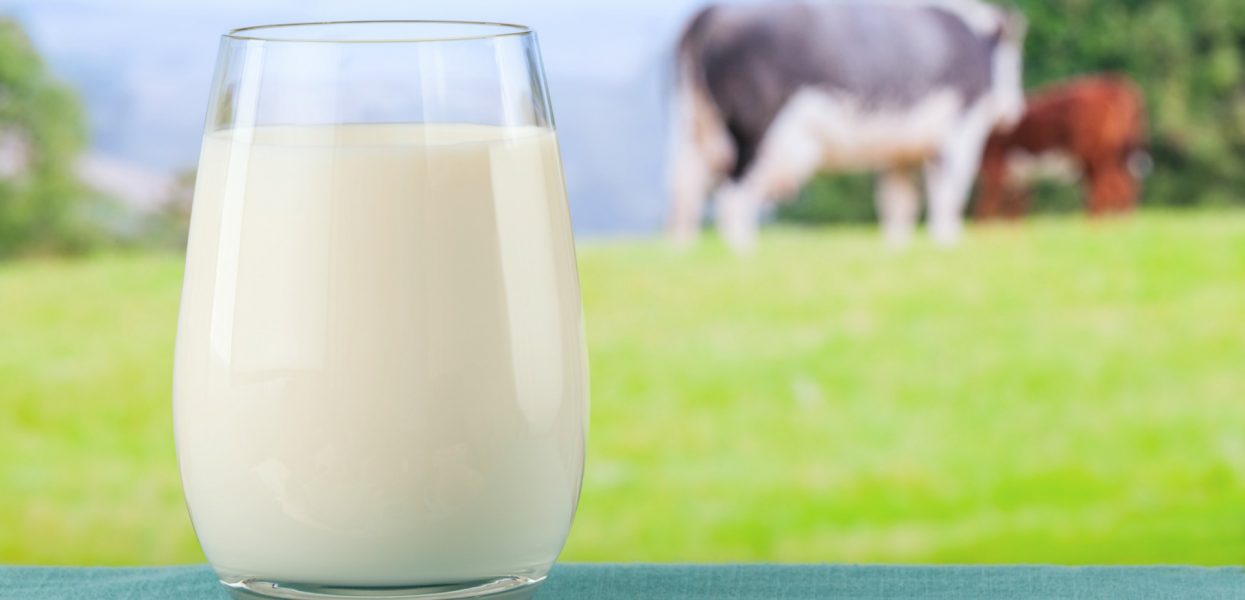 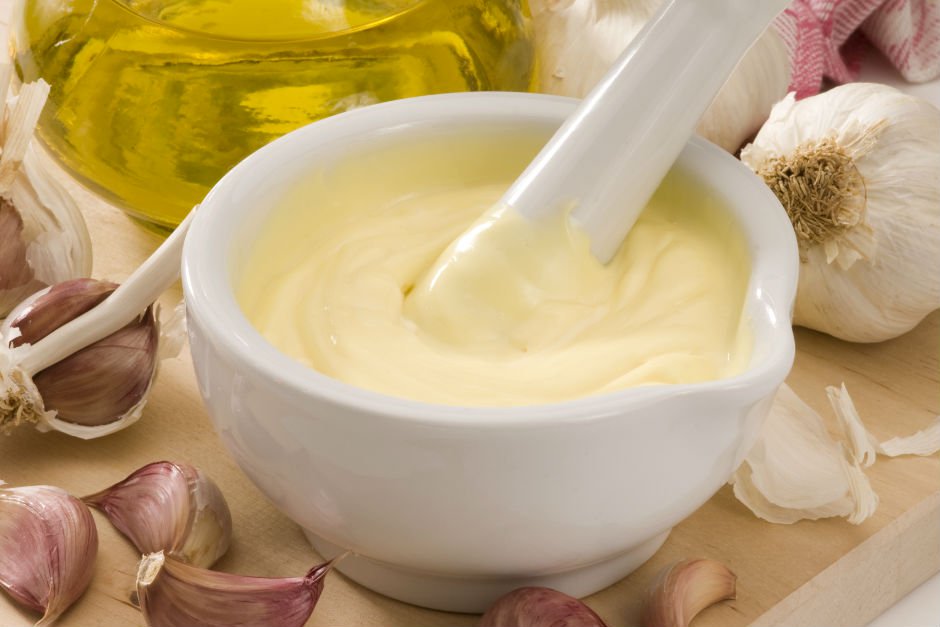 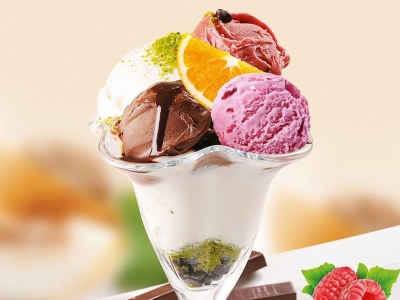 EMÜLGATÖRLER (İKİNCİ KISIM)
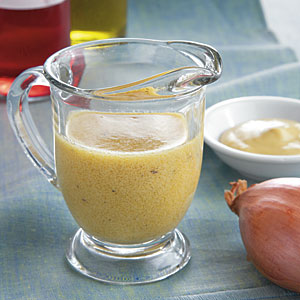 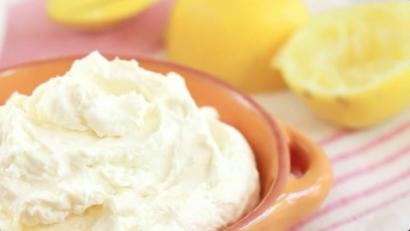 Emülsiyon stabilitesi
1)Partiküllerin çekme ve itme kuvvetleri arasındaki denge esas alınmaktadır. 
Ancak çekim kuvvetlerinin emülsiyon stabilitesini düşürme eğiliminde olmasına karşın, itme kuvvetleri dağılmış damlacıkların ayrılmışlığını koruyarak stabiliteyi sağlamaktadır.

2)Emülsiyonların stabilizasyonu, damlacık kümelerinin kremalaşmasını ya da bir araya gelmesini engelleyici hareketler ile sağlanmaktadır.

Homojenize edilmemiş sütten kremanın ayrılmasına benzetilen kremalaşma, iki fazın farklı spesifik özellikte olmasıyla ortaya çıkmaktadır. Y/S tipi emülsiyonlarda kümeleşen damlacıklar şekil ve boyutlarını koruyarak yüzeye doğru çıkmaktadır. Bu tarz emülsiyonlarda karıştırma ile emülsiyon tekrar eski stabilitesine gelmektedir. 
		
İki ayrı fazın oluşumu ile emülsiyonun tamamen eski stabilitesine gelmesi olan demülsifikasyona doğru giden emülsifikasyonun ilk aşaması “flokülasyon” ve “birleşme” olarak ifade edilir. Flokülasyonda dağılmış damlacıklar özelliklerini koruyarak kümeleşmektedir. Bu durumda karıştırma gibi hafif bir mekanik etki ile kümeler tekrar dağıtılabilmektedir. 
Dönüşümsüz olan birleşme aşamasında ise kümedeki damlacıklar birleşerek büyür ve partikül boyu büyüdükçe bu yöne eğilim artar. Parçalanabilen ince bir ara yüzey oluştuğu zaman ise emülsiyon tamamen bozulmuş olur.
3)Bakteriyel durum ve dondurma işlemi de emülsiyon stabilitesini etkileyen diğer bir faktördür.
Dondurma işlemi boyunca buz kristalleri oluşmaktadır ve Y/S tipi emülsiyonlarda, yağ damlacıkları kristaller tarafından sıkıştırılarak damlacık birleşmesine neden olmaktadır. İri buz kristal yapısının oluşmasını engellemek için buz – kremde jelatin ve diğer hidrokolloidler stabilize edici olarak kullanılmaktadır.

Gıdalarda bulunan emülsiyon tipleri

Gıdalarda en fazla rastlanan emülsiyon tipleri:
 Süt
 Mayonez
 Salata sosu
 Krema
 Süt ve süt ürünü içermeyen krema
 Dondurmada bulunan Y/S tipi emülsiyondur. 

Tereyağı
Margarinde bulunan S/Y tipi emülsiyondur. 

Unlu mamüller (Yumurta akının köpürtülmesi ile elde edilen kremalı pastalar)
Dondurma 
Kabartılmış margarin
Süslemelerde bulunan H/S tipi emülsiyondur.
Y/S tipi emülsiyonlar:
Elektriği iletirler.
Su ile seyreltilebilirler.
Suya benzer özellik gösterirler.
Hızlı bir şekilde kurutulabilirler.
Yıkanarak kolayca yüzeyden uzaklaşabilirler.
Daha beyaz ve kremamsı bir görünüş hakimdir.

S/Y tipi emülsiyonlar:
Daha zayıf bir elektrik iletkenliğine sahiptirler.
Çözgen veya yağlar ile seyreltilebilirler.
Yıkanarak uzaklaştırılmaları yağ fazından dolayı zor olmaktadır.
Rengi daha koyu, daha yağlı ve kaygan görünmektedir.

 Bir emülsiyonun oluşması, damlacıkları çevreleyen emülgatör katmanının stabilitesine bağlıdır. Ayrıca damlacıkların birleşme oranı da, emülsiyonun tipini belirlemek için yeterli bir unsurdur.
Emülgatörlerin etki mekanizması
Emülsiyonların hazırlanması ilk olarak mekanik veya kimyasal bir enerji ile iç fazın parçalanmasını içermektedir. Emülsiyon oluşturulduğu zaman damlacıkların durumundan dolayı fazlar arasındaki ara yüzey artmaktadır. Sıvıların her zaman ara yüzeylerini minimuma indirmek istemelerinin nedeni ile ara yüzeydeki artış ancak bir enerji desteği ile mümkün olmaktadır. Sürekli faz içinde dağılmış  olan damlacıkların yakınlaşmasını önleyerek stabil bir emülsiyon sağlayan maddelere emülsifiye edici ajan veya emülgatör denilmektedir. 

Emülgatörler,  ara yüzey hareketi ile stabilizasyonu sağlayacak olan kimyasal bileşeni ortama veren maddedir. 

Emülgatörler ve stabilizörler genelde birlikte kullanılmaktadırlar.  Ancak; emülgatör, emülsiyonu kolaylaştırıcı bir ajanken stabilizör, emülsiyonun bozulmasını önleyici ajan olarak ifade edilmektedir.
Emülgatörlerin etkiledikleri gıda sistemleri
Gıda sistemlerinin çoğunluğu; su, karbonhidratlar, proteinler, katı veya sıvı yağlar içeren karmaşık çoklu faz sistemlerinden oluşmaktadır. Bu çok fazlı sistemler değişik şekillerde işlenerek ortaya çıkmaktadır. Tekdüze bir kalite ve raf ömrünün sağlanması için emülgatörler gibi katkı maddelerine ihtiyaç duymaktadırlar. 

Emülgatörler, hidrofilik ve lipofilik özelliklere sahiptirler (ampifilik maddelerdir):

 Emülsiyon stabilitesini korumak, katı yağ globüllerinin aglomerasyonunu kontrol etmek ve havalandırılmış sistemlerin stabilitesini sağlamak.
 Nişasta bileşenleriyle oluşturulan kompleks yapı sayesinde nişasta içeren ürünlerin raf ömrünü ve dokusunu iyileştirmek.
 Gluten proteinleriyle yapılan interaksiyon sonucu buğday hamurlarının reolojik özelliklerini modifiye etmek.
 Katı yağların kristal yapısını ve polimorfizmi kontrol ederek katı yağ bazlı ürünlerin kıvam ve dokusunu düzenlemek.
Emülgatörlerin fonksiyonları
Ara yüzey geriliminin azaltılması
Ara yüzey film oluşturulması
Katı yağ globüllerinin aglomerasyonu
Aerasyon ve köpük stabilitesinin sağlanması
Nişasta kompleksinin oluşturulması
Protein interaksiyonları
Katı yağ kristalizasyonu
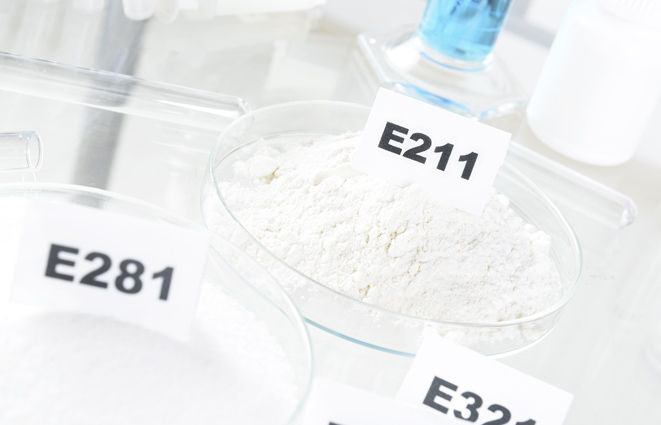 Emülgatör seçiminde kullanılan HBL sistemi
Kullanım amacına yönelik emülgatör seçiminde yardımcı olması için geliştirilmiş bir çok sistemden biri de HBL (Hidrofilik-Lipofilik denge) sistemidir. Bu sistem Y/S tipi emülsiyonlarının suda çözünür emülgatörler ile, S/Y tipi emülsiyonlarının ise yağda çözünür emülgatörler ile en iyi şekilde hazırlanabileceği temeline dayanmaktadır.
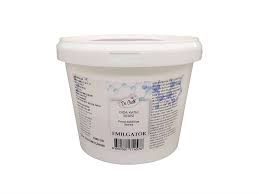 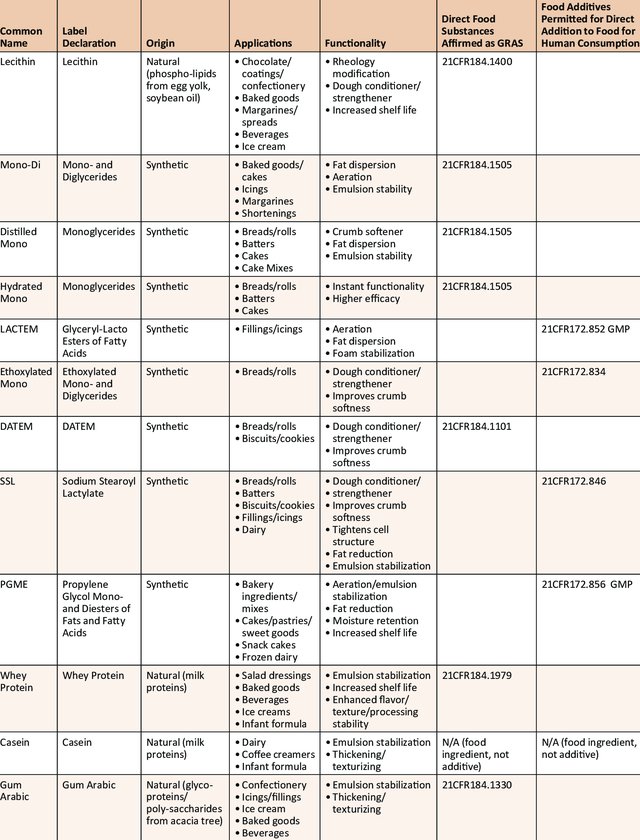 Emülgatörlerin sınıflandırılması
Gıda sanayinde kullanılan emülgatörler genelde doğal veya sentetik olarak iki grupta toplanır. 
Doğal olanlar fosfolipid içermekte, sentetik olanlar ise poliol ve yağ asitlerinden veya katı yağlardan türevlendirilmektedir. 
İyonik ve iyonik olmayanlar olarak da gruplandırılabilen emülgatörlerde ise iyonik olanlar molekül yüzeyindeki yüke göre anyonik ve katyonik olarak tekrar bir alt sınıfa ayrılmaktadır.
Doğal emülgatörler
1)Lesitin
Gıdalarda en çok kullanılan emülgatörlerden biri olan lesitin yenilebilir yağların işlenmesinde uygulanan gam giderme işlemi sırasında elde edilen en önemli yan ürün olarak belirtilmiştir.

Lesitin, hayvansal ve bitkisel orijinli tüm yaşayan hücrelerde bulunmaktadır.
Kimyasal yapı olarak katı yağlara benzer ancak fosforik aside bağlanmış kolin molekülü içermektedir. 

Elektriksel yüke sahip amfoterik yüzey aktif ajanı olan lesitinlerde, suda çözünen hidrofilik bir polar uç ve yağda çözünen hidrofobik ve yüksüz bir apolar uç bulunmaktadır. Bu nedenle lesitinler, bir su-yağ karışımında kısmen suda, kısmen de yağda çözünmektedir. Aşırı su içerisindeki yağ hızla karıştırıldığında küçük yağ damlacıkları oluşmaktadır. Lesitin moleküllerinin apolar kısmı yağ damlacıkları içine sokulmakta, polar kısımları ise su fazında daha dış yüzey boyunca sıralanmaktadır. Yağ damlacıklarının etrafındaki lesitin moleküllerinin bu durumu yağ damlacıklarını yüklü hale getirmektedir. Dolayısıyla yağ damlacıklarında kümeleşmeden çok bir uzaklaşma görülür ve stabilize olmuş bir emülsiyon oluşmaktadır.
II)Gliseridler
Gıda endüstrisinde en yaygın şekilde kullanılan emülgatörlerden olan mono ve digliseridler, bitkisel ve hayvansal kaynaklı yenilebilir nitelikte yağ asitlerinden üretilebilir. 

Emülsifikasyon özellikleri açısından karşılaştırıldığında, bitkisel ve hayvansal orijinli monogliseridler arasında temel bir farklılık bulunmamaktadır.
Mono ve digliseridler hidrofobik ve hidrofilik özellik gösterdiklerinden hem suda hem de yağda kısmen çözünebilmektedirler.
III)Monogliserid türevleri
Gıda sanayinde gerçekleşen değişik uygulamalarda monogliseridlerin daha hidrofilik karakerde olan türevlerine ihtiyaç duyulmaktadır. Monogliseridlerin gıda asidi esterleri ve diğer yağ asidi poliol esterleri bu amaçla kullanılan emülgatörlere örnek verilebilir. 

Gıda asitleri iki gruba ayrılır. Birinci grupta laktik asit, propiyonik asit ve asetik asit gibi meyve asitleri dışındaki asitler yar alır. Diğer grupta ise meyvelere ekşi tat veren meyve asitleri yer alır.

IV)Gliserol dışındaki alkollerin yağ asidi esterleri
 Propilen glikol esterleri
 Stearoil laktilatlar
 Sorbitol esterleri ve polisorbatlar
 Poligliserol esterleri
 Sukroz esterleri
Emülgatörlerin gıdalarda kullanım alanları
Hububat ürünleri
 Et ürünleri
 Süt ürünleri
 Karameller
 Koruyucu kaplamalar
 Standardize edilmemiş salata sosları
 Diğerleri

Süt ürünleri;
   Dondurmanın yapısal özelliklerini geliştirmek [Karşılaşılan en kompleks (karmaşık) ürünlerden birisi dondurmadır; hem köpük hem de emülsiyon, buz kristalleri ve donmamış sulu karışım içerir. Emülgatörler, dondurmanın daha akıcı bir yapıda olmasını sağlamak ve servis yapıldıktan sonra hızla erimemesini garantiye almak için donma işlemi esnasında ilave edilirler ve aynı zamanda donma-çözünme kararlığını düzenlerler. Yağ asitlerinin mono ve digliseritleri, lesitin ve polisorbatlar dondurma üretiminde yaygın olarak kullanılan emülgatörlerdir. ]
   Karışım içerisinde havayı tutarak istenilen hacmi sağlamak
   Dağılmış ve süspansiyon haldeki yağları korumak
Emülgatörler ile ilgili yasal düzenlemeler
Gıdalarda emülgatörlerin kullanımına yönelik izin verilme durumları ve bu maddelerin kullanım sınırları ülkeden ülkeye farklılık göstermekte ve bu standartlar gıda ile ilgili yasal kurumlar tarafından belirlenip düzenlenmektedir.

Emülgatör yağı ve suyu seven moleküllerdir. Genelle de emülgatörün kullanım alanı hazır olmaktadır. Bu hazır gıdalar da kullanılan emülgatör gıdaların iç yapısının güçlenmesinde fayda sağlar. Aynı zamanda bu ürün gıdaların kıvamını arttırdığı gibi mamullere akıcılık ve şekil vermekte yararlıdır. İçerisinde emülgatör bulunan ürünlerin raf ömrü uzar ve bozulma, küflenme gibi sorunlar oluşmaz. 

Ülkemizde de emülgatörlerin yasal sınırlandırılmaları, Türk Gıda Kodeksi tarafından belirlenmekte olup yönetmelik kapsamında çıkarılan tebliğe göre E kodları, katılabilecek gıdalar ve katım oranları belirtilmektedir.